Coupling Correction Using Injection Data
Tobias Persson, Rogelio Tomas
21/08/2012
1
Outline
The aim of the project
How it works
Introduction to the terminology 
The first couple of tests
The software
Outlook
Conclusion
21/08/2012
2
The aim of the project
The aim of the project:
To provide a correction of the coupling.
In the first stage we use the injections oscillations from the normal BPMs.
The general idea:
We use the normal injection oscillations, recorded by  BPMs, to measure the coupling.
Thanks to Verena Kain and Delphine Jacquet all the BPMs are now recorded for every injection. 
We calculate the best settings for the coupling knobs in order to correct the coupling.
21/08/2012
3
How it works
The injection oscillations are like kicks. We observe the oscillations around the closed orbit.
Clean the
Data using
svd
Injection data is 
recorded
Calculate the 
coupling amp
and phase
Finds the best
correction using SVD
Preform an FFT
(using Sussix)
*Large parts of the code is re-used and written by:  Masamitsu Aiba, Rama Calaga, Ryoichi Miyamoto, Glenn Vanbavinckhove, Rogelio Tomas and other people collaborating with the OMC team.
21/08/2012
4
Injection data
Example of injection data from 20 of August ~15.00:
We usually use the first 600 turns for the FFT.
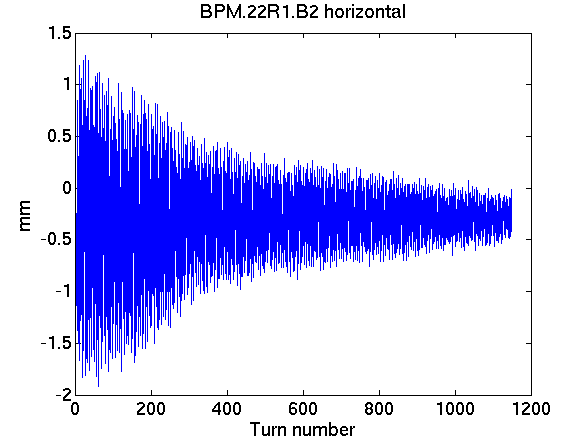 21/08/2012
5
Introduction to the terminology
From the FFT-spectrum the f1001 is calculated along the ring. 
The f1001is a complex quantity.
To calculate the f1001we need the relative amplitude between the main peak and the coupling peak. We also need the phase of the two peaks. 
The      is a global parameter and can be calculated as:

We also have the relation:
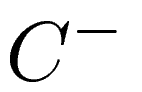 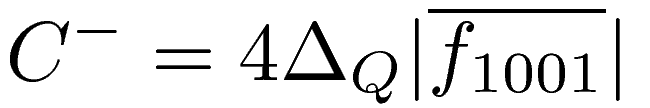 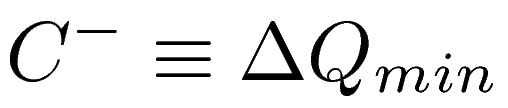 21/08/2012
6
First test during the Non-linear MD (1)
Manual changes
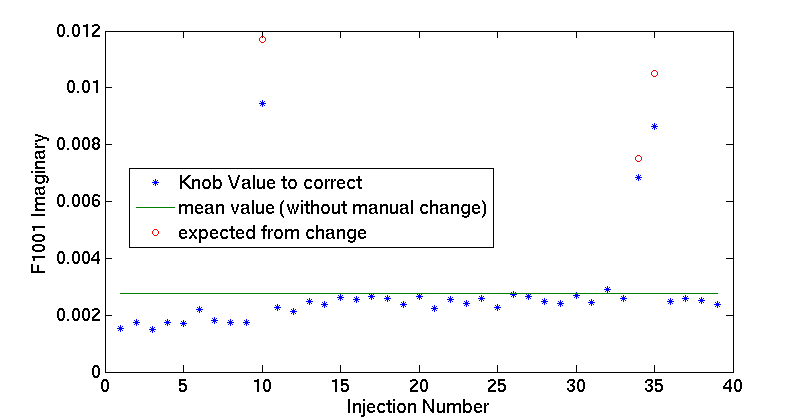 Good opportunity since 
	we had a lot of injections
Only B2
Time between 
injection is ~10min
Coupling was rather
Stable over the ~6h.
We changed manually
the knob setting for 3 
injections
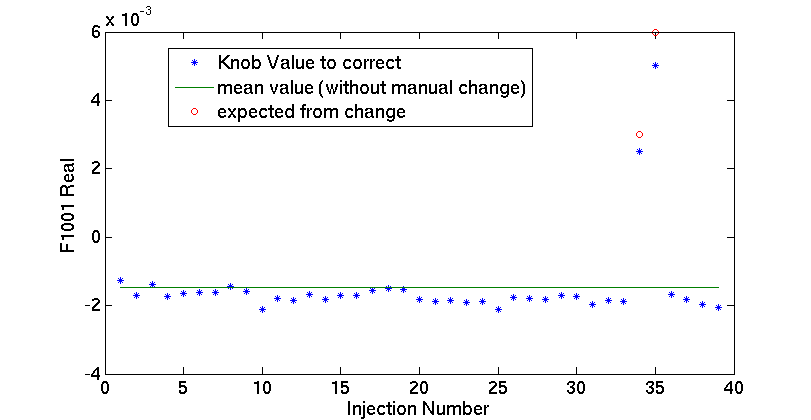 21/08/2012
7
First test during the Non-linear MD (2)
Simulate predicted
Cminus
Calculate correction
from injection: i
Apply correction to:i+1.
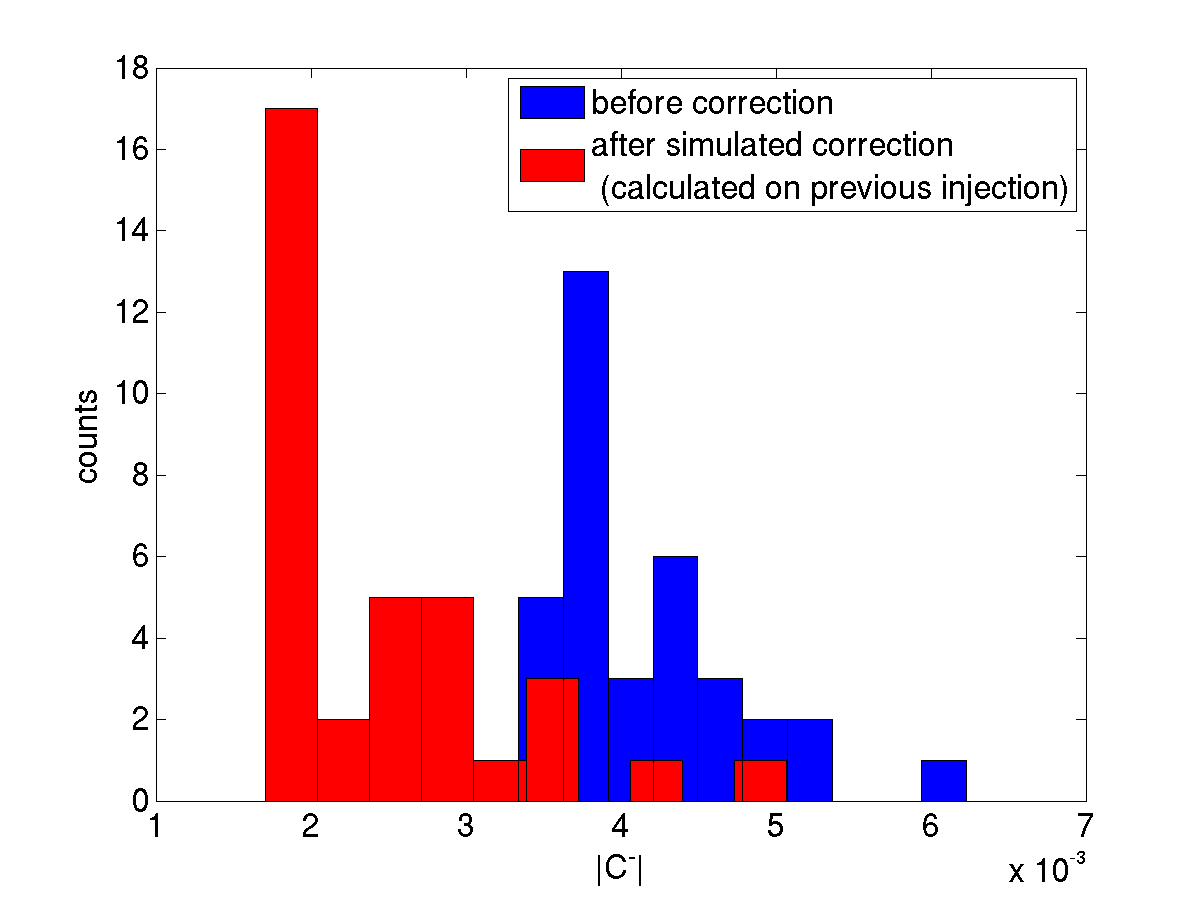 21/08/2012
8
8 of August during normal operation
Coupling was well corrected from start.
We introduced manually some extra coupling before injection:
Δ imaginary = -0.006
Δ real:-0.007

From measurement:
Δ imaginary = -0.006
Δ real:-0.004
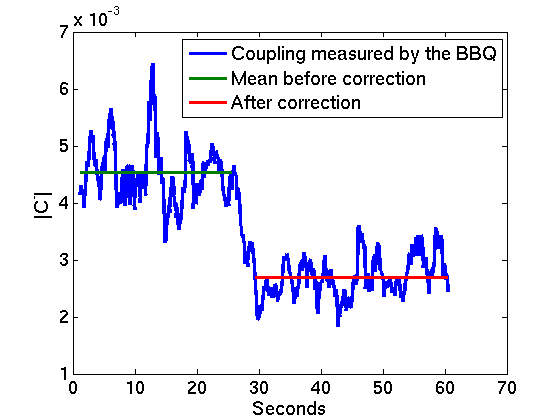 Thanks to Alick Macpherson for helping us during this test
21/08/2012
9
A real situation, 10 of August
Coupling was not well corrected for first injection.
Corrected it and measured for the two consecutive injections.
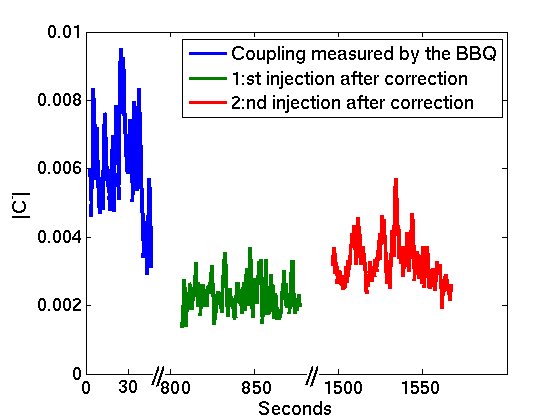 Correction applied here
Beam dumped due to moving out collimators which were unmasked
Beam dumped
due to 
Unmasked RF
21/08/2012
10
How it works at the moment
The software automatically detects the arrival of a new injection file and performs the calculation, which takes ~30-40s .
The calculations are done by a process which runs on a server.  
In this way we minimize the waiting time. 
The results are displayed using a user interface
User Interface 
Program
Calculations Program
Calculations Program
21/08/2012
11
The user interface
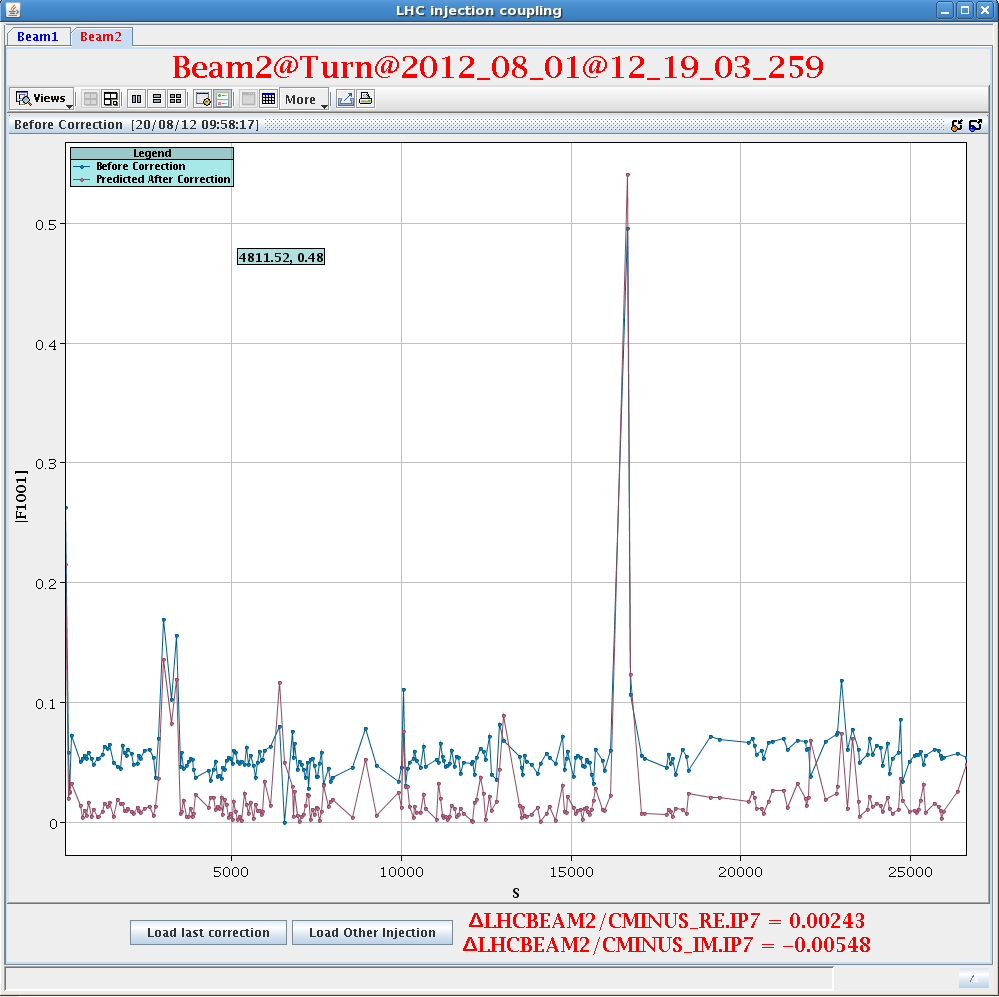 Loads last
 injection
when it starts.
If a new injection
arrives, just click
on : “load last
correction”
The changes to be inferred  to the knob
21/08/2012
12
Outlook
We can control the coupling at injection using the method explained.
However, at other state of the machine we have to either correct by hand or by kicking the beam.
The two BBQ (for each beam) seems to have the resolution needed to measure the needed properties to correct the coupling. The phase advance is profitable for Beam2, not beam1. 
However, some difficulties:
Not synchronized 
Not always big enough oscillations
Measures only at one place
Thanks to 
Marek Strzelczyk for helping us how to read the BBQ signal‎
21/08/2012
13
BBQ layout (beam 2)
Beam 2
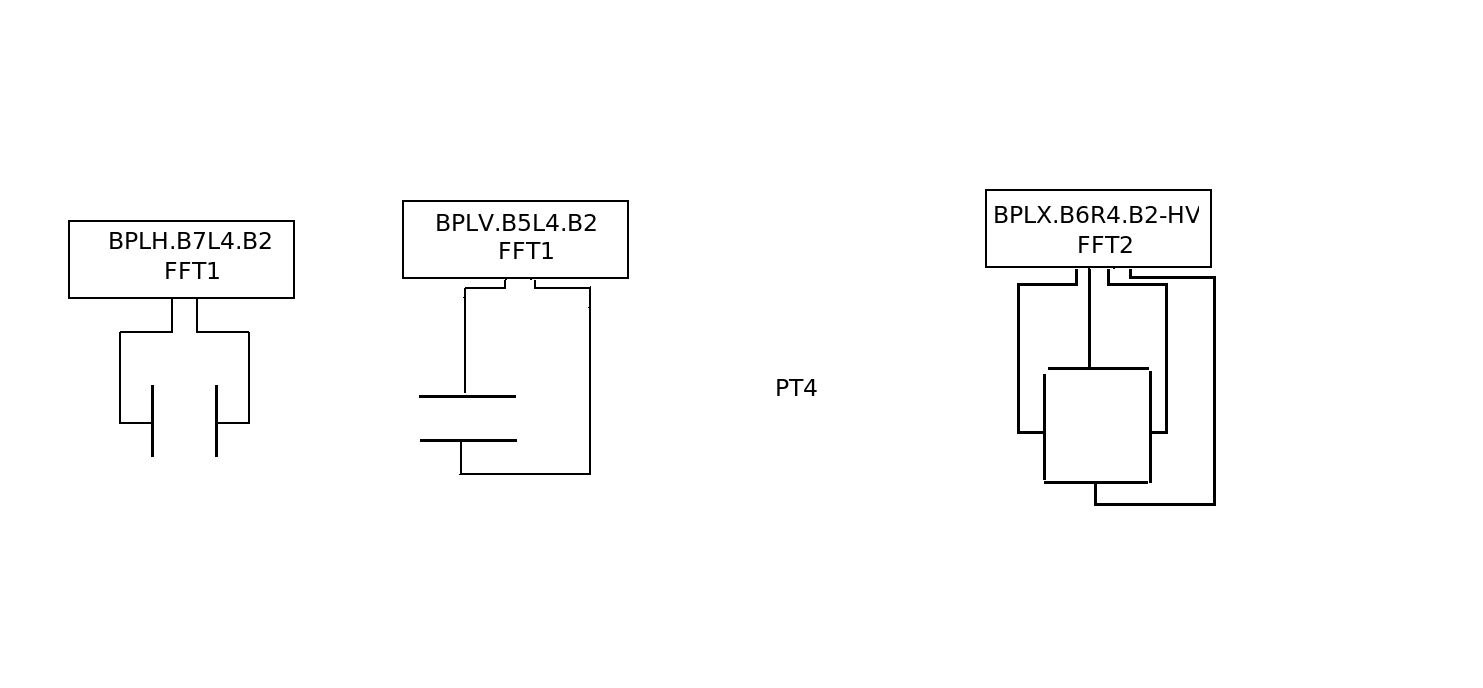 Δx = 15.3°, Δy = 10.7°
Δy = 57.8°
Δx = 98.4°
21/08/2012
14
Conclusion
The corrections work well for Beam 2
Still have to be checked for Beam 1. 
Can speed up and improve the coupling corrections at injection.
The software is operational but there might still need some small improvements. 
At the moment it takes ~30-40 seconds from injection until the correction is calculated. 
Implement the possibility to send the corrections directly from the software. Would that be useful?
21/08/2012
15